Fiscal Year 2019/20 Measure X Audit Reports
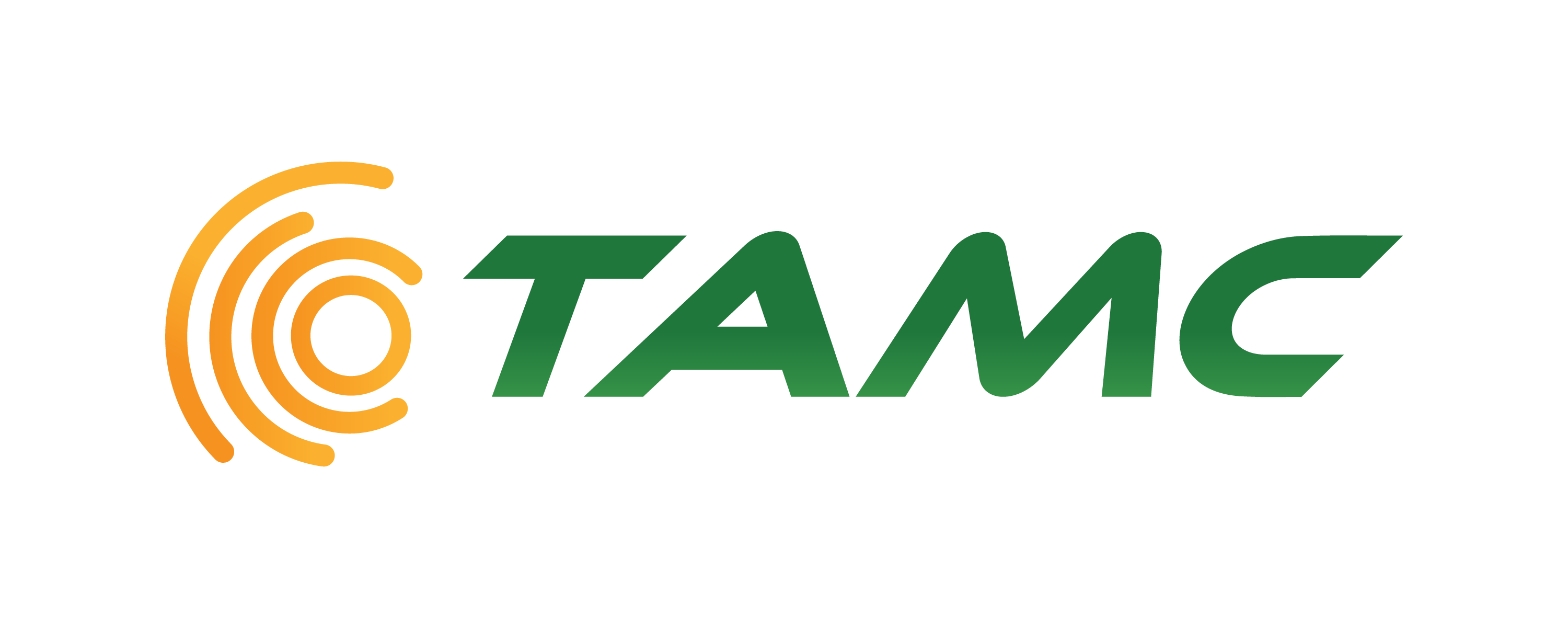 Citizens oversight Committee
February 16, 2021
Local Jurisdiction Compliance with Measure X
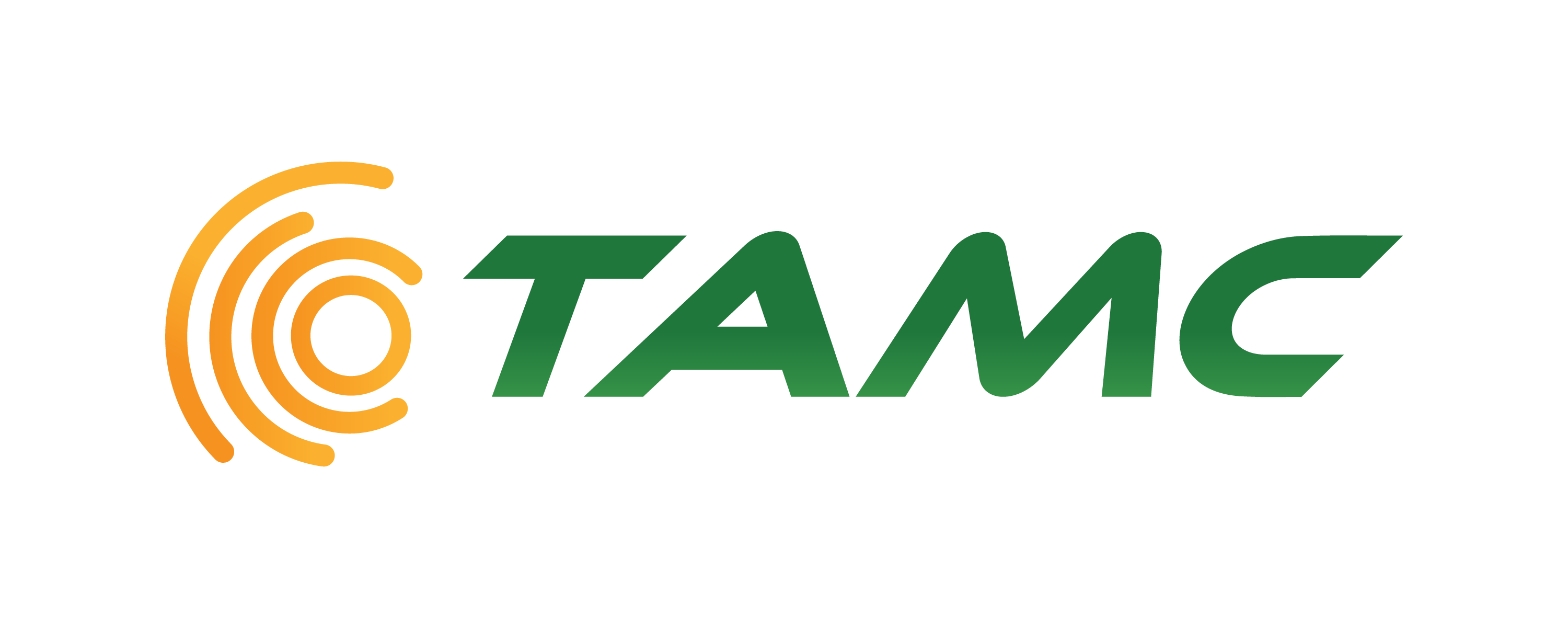 Local Jurisdiction Compliance with Measure X
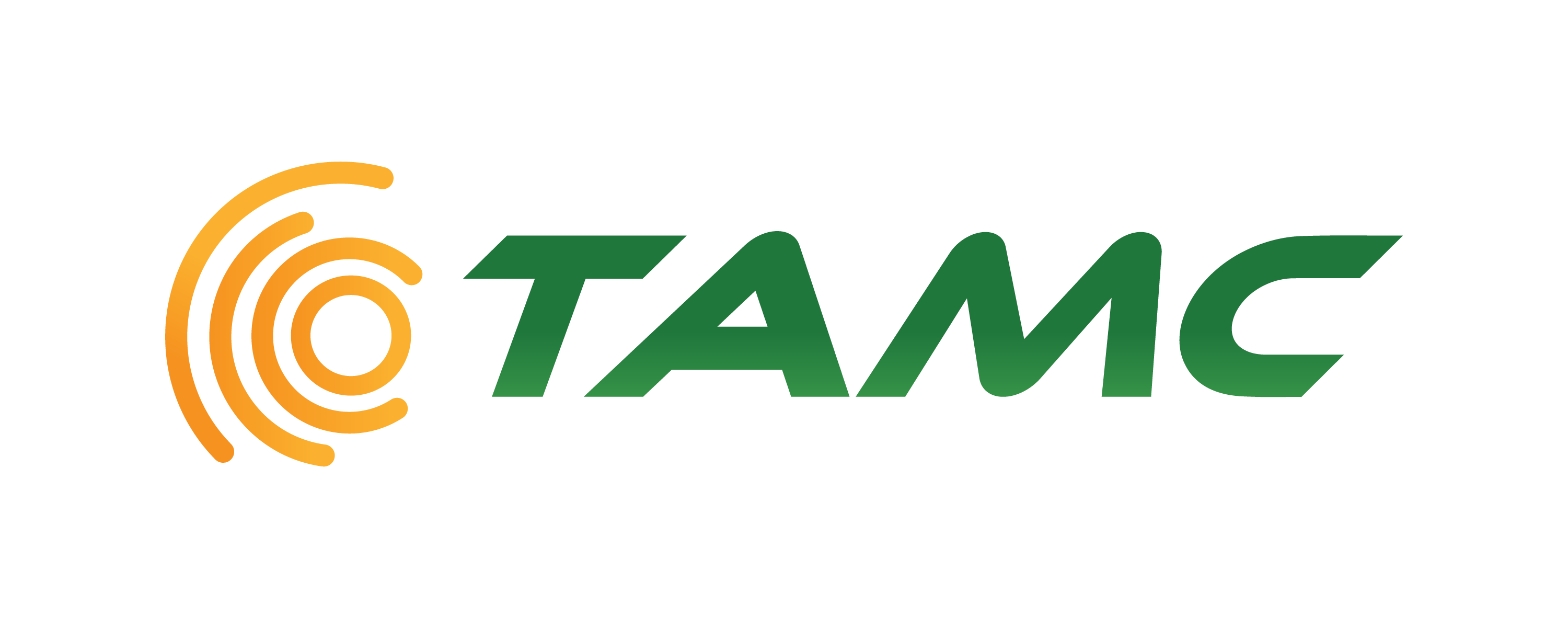 [Speaker Notes: North Vandurhurst Avenue in King City

Arroyo Seco Road Reconstruction – County – Full Depth Reclamation]
Local Jurisdiction Compliance with Measure X
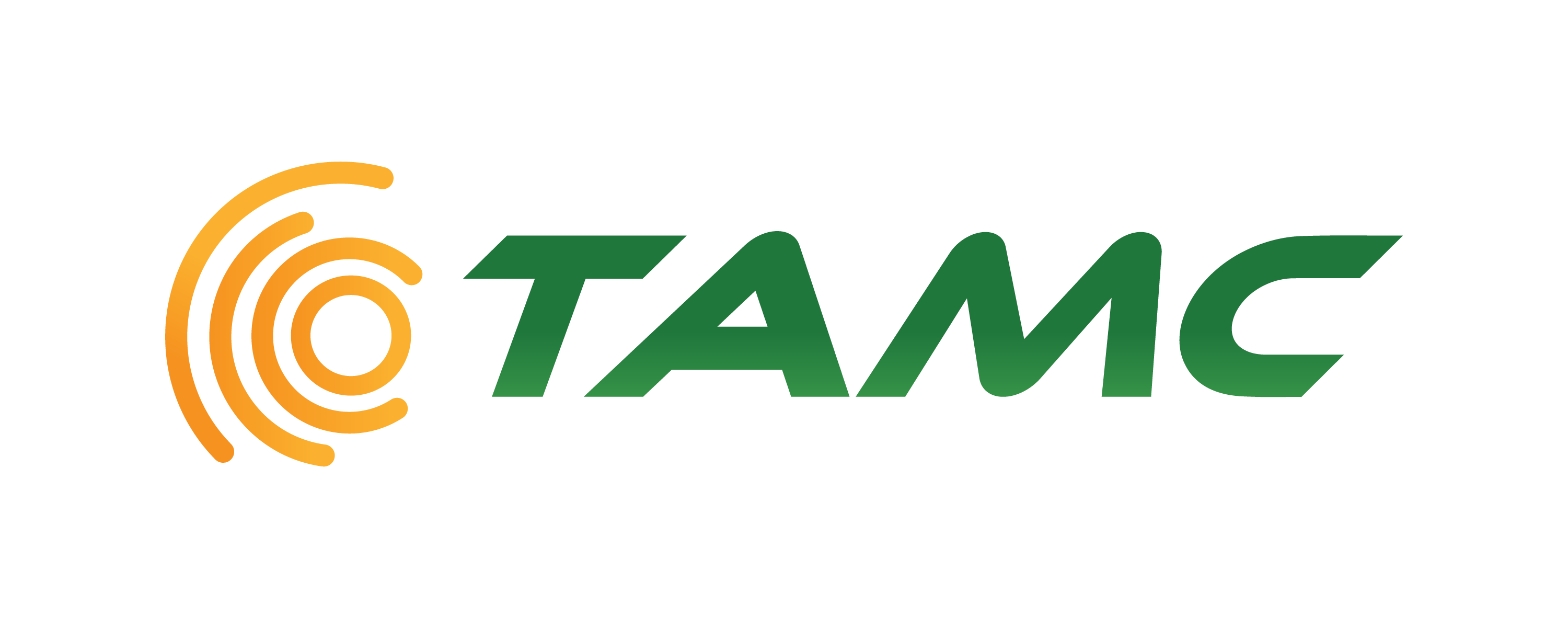 [Speaker Notes: Bike Safe Grates - Seaside

Central Ave - PG]
Local Jurisdiction Compliance with Measure X
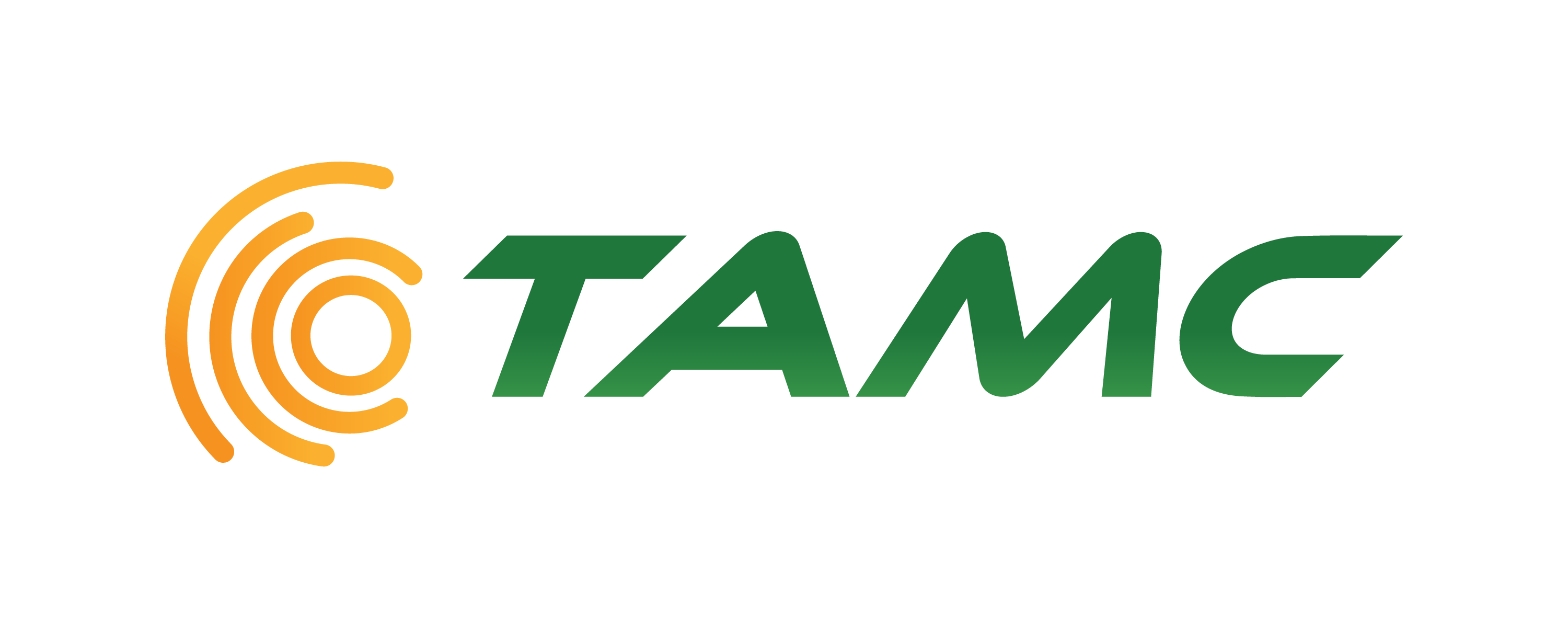 [Speaker Notes: Slurry seal in Marina

Salinas Downtown Complete Streets]
Local Jurisdiction Compliance with Measure X
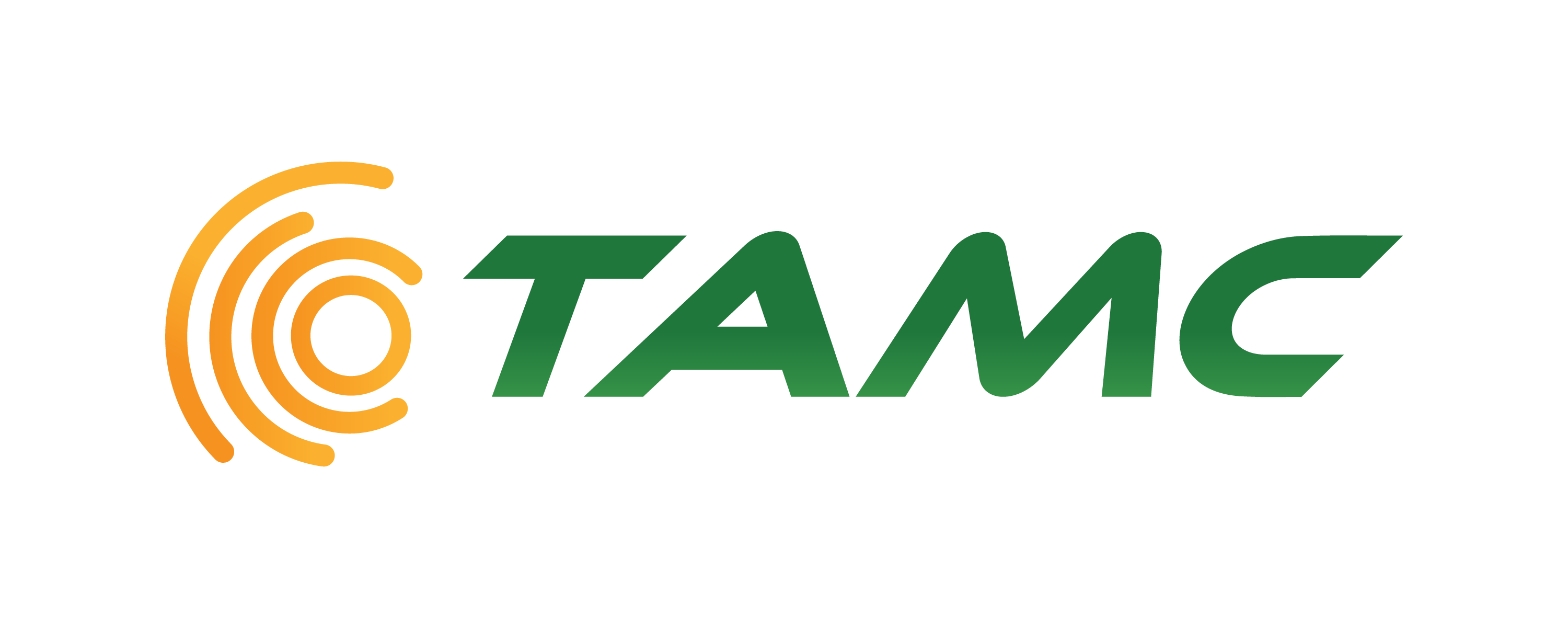 [Speaker Notes: Monterey – North Fremont]
Strategic Goals
FY2019/20 Measure X Audit Reports